Biteable
… korak po korak - VIDEO
Aleksandra Schill, prof. savjetnica, Strojarska i prometna škola Varaždin
RADIONICA
Tamara Srnec, prof. izv. savjetnica,
Gimnazija Josipa Slavenskog Čakovec
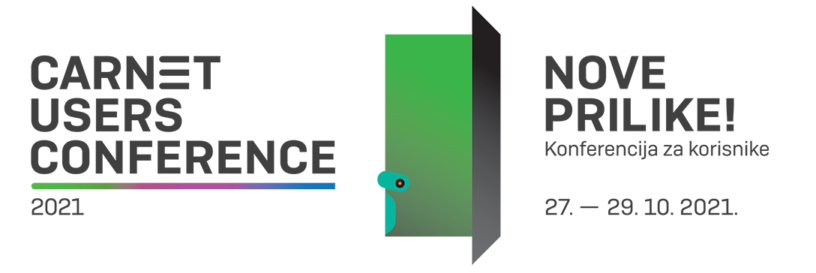 [Speaker Notes: Kako se predstaviti , kako završiti i dati svoj osobni pečat i naglasak na bitno, kako učiniti prezentaciju atraktivnom i zanimljivom, na početku ili kraju uz pomoć videa?]
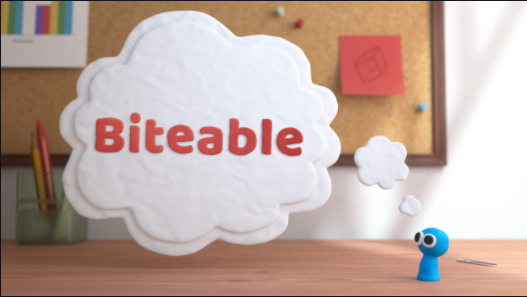 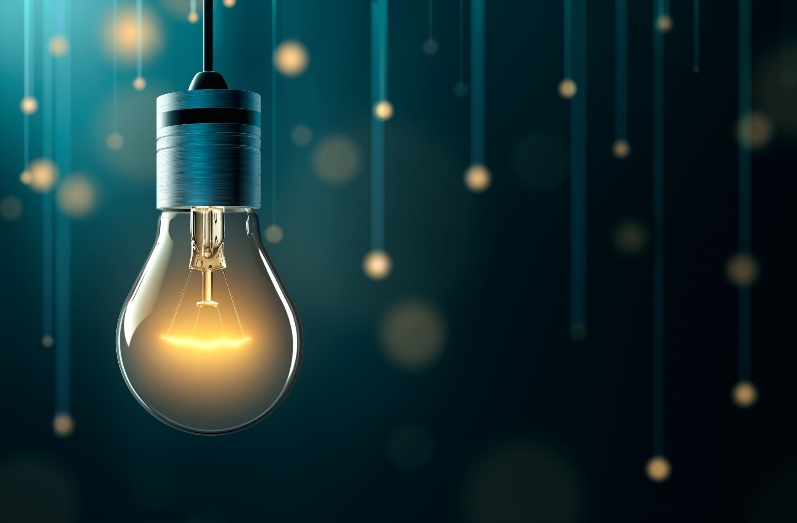 Atraktivno
Vide0
Kreativno
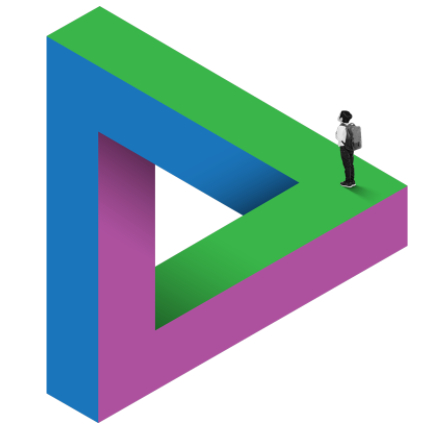 početni video
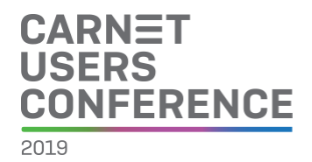 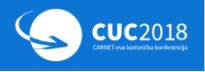 kraj
… od kuda je krenulo?
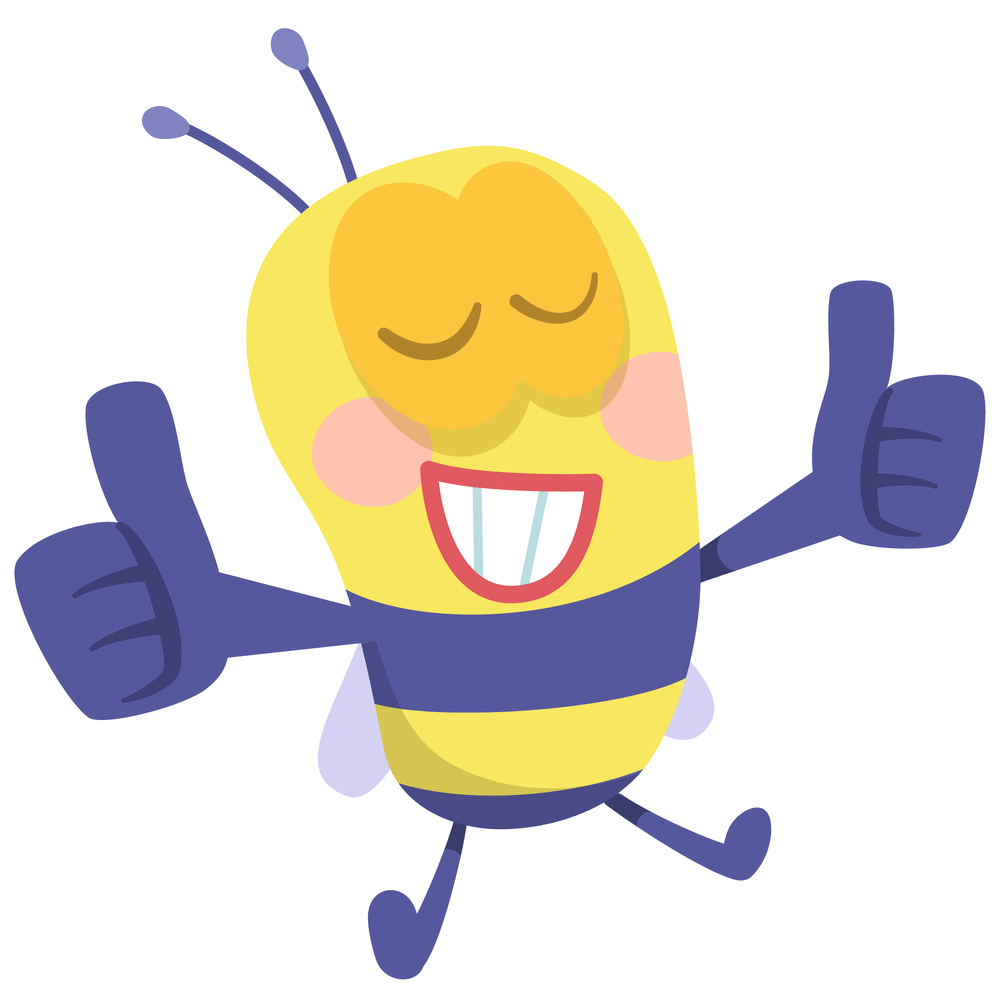 Samo još jedan od alata …
Kreiranje računa
biteable.com
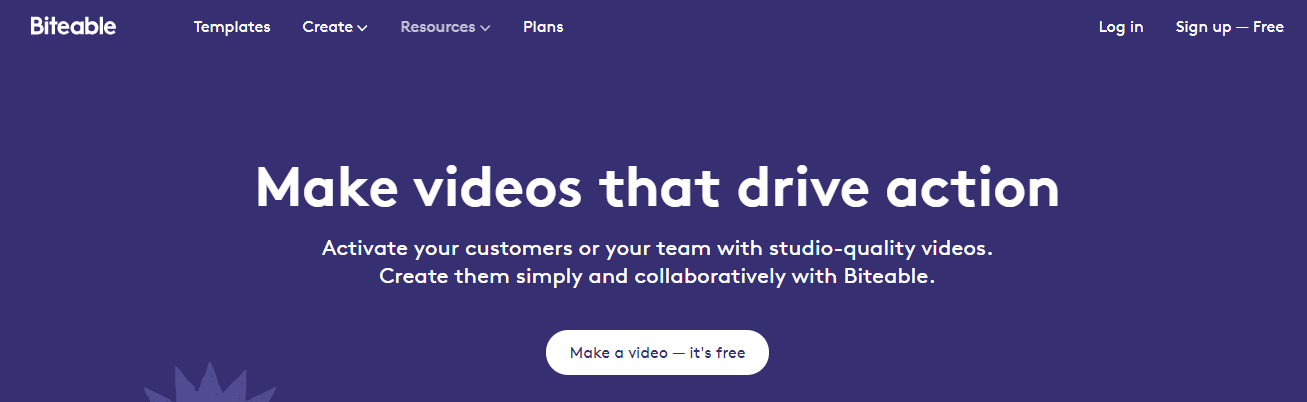 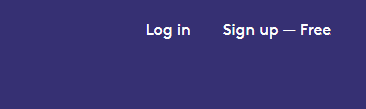 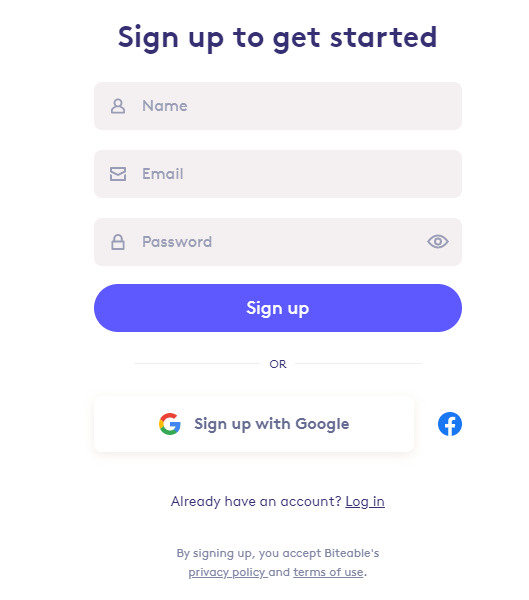 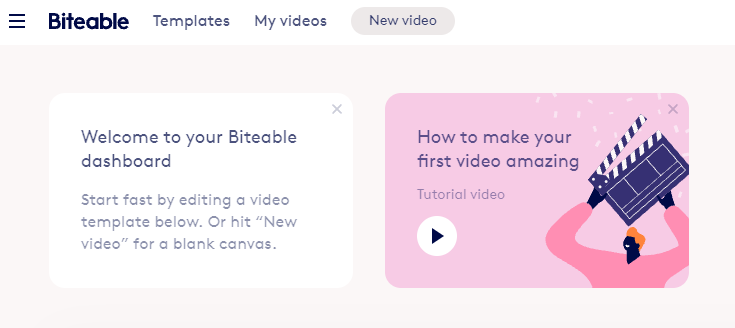 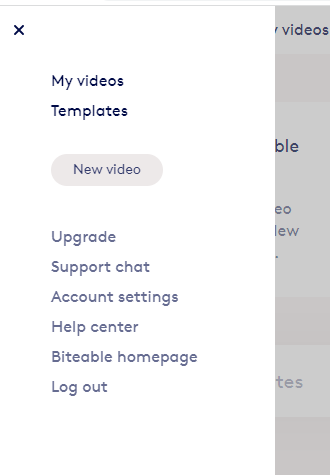 1.
KORIŠTENJE PREDLOŽAKA
Za prvi video ćemo odabrati predložak s animacijama
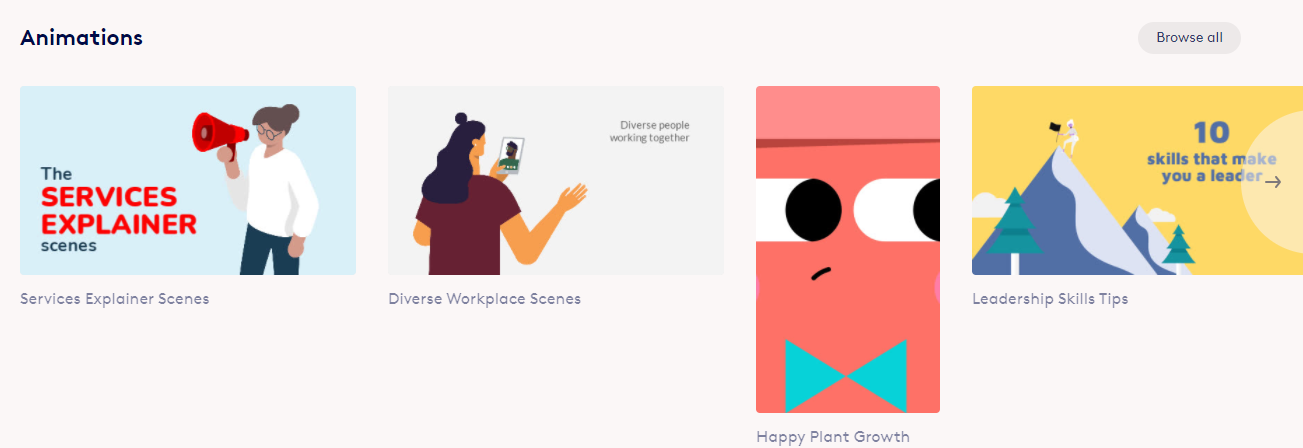 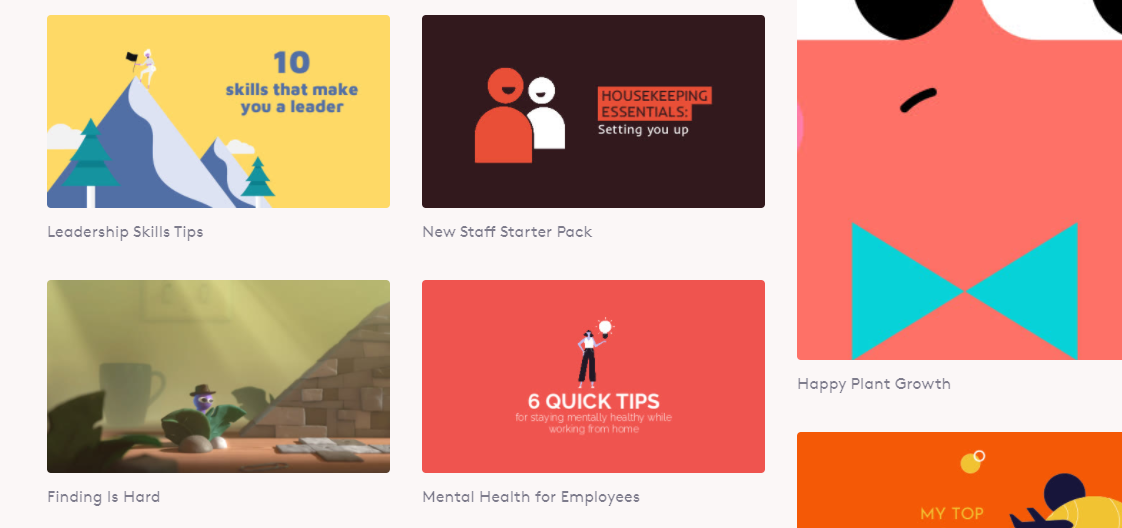 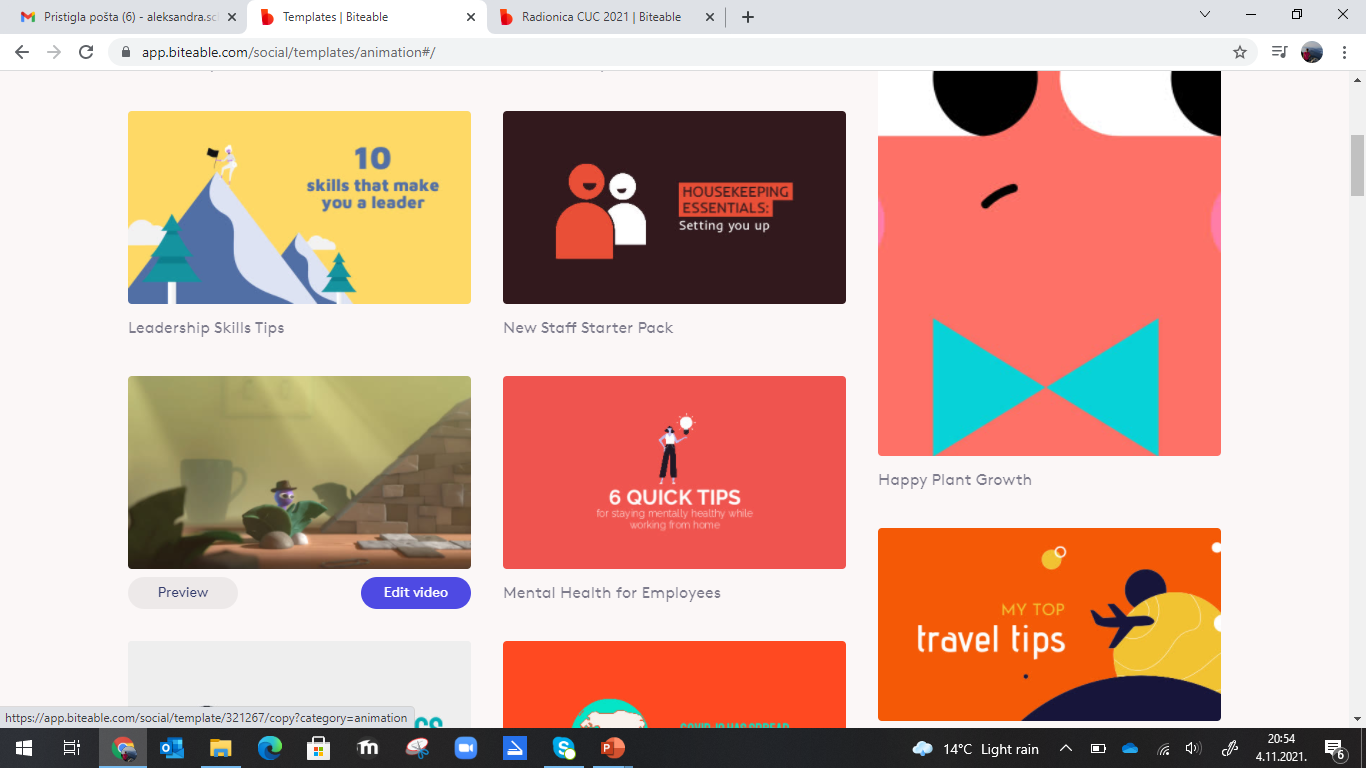 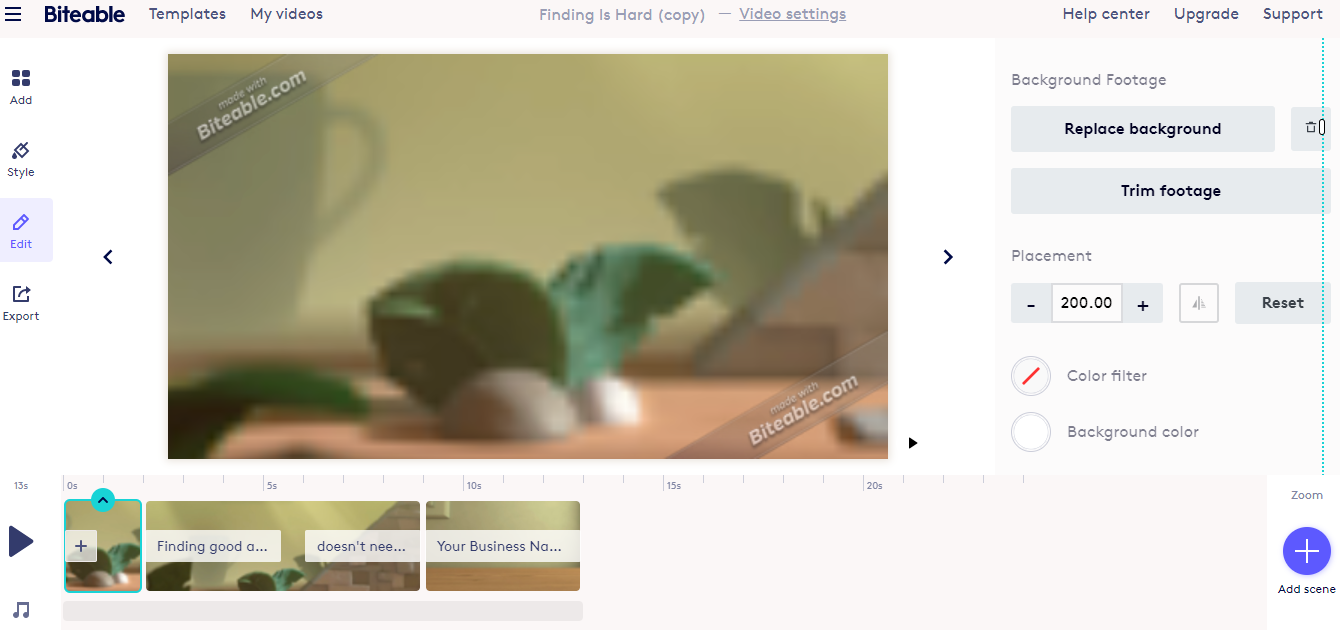 2.
ŠTO U PREDLOŠKU MOŽEMO PRILAGODITE SEBI?
tekst
broj scena (brisanje/dodavanje)
raspored scena
trajanje
fotografije

….
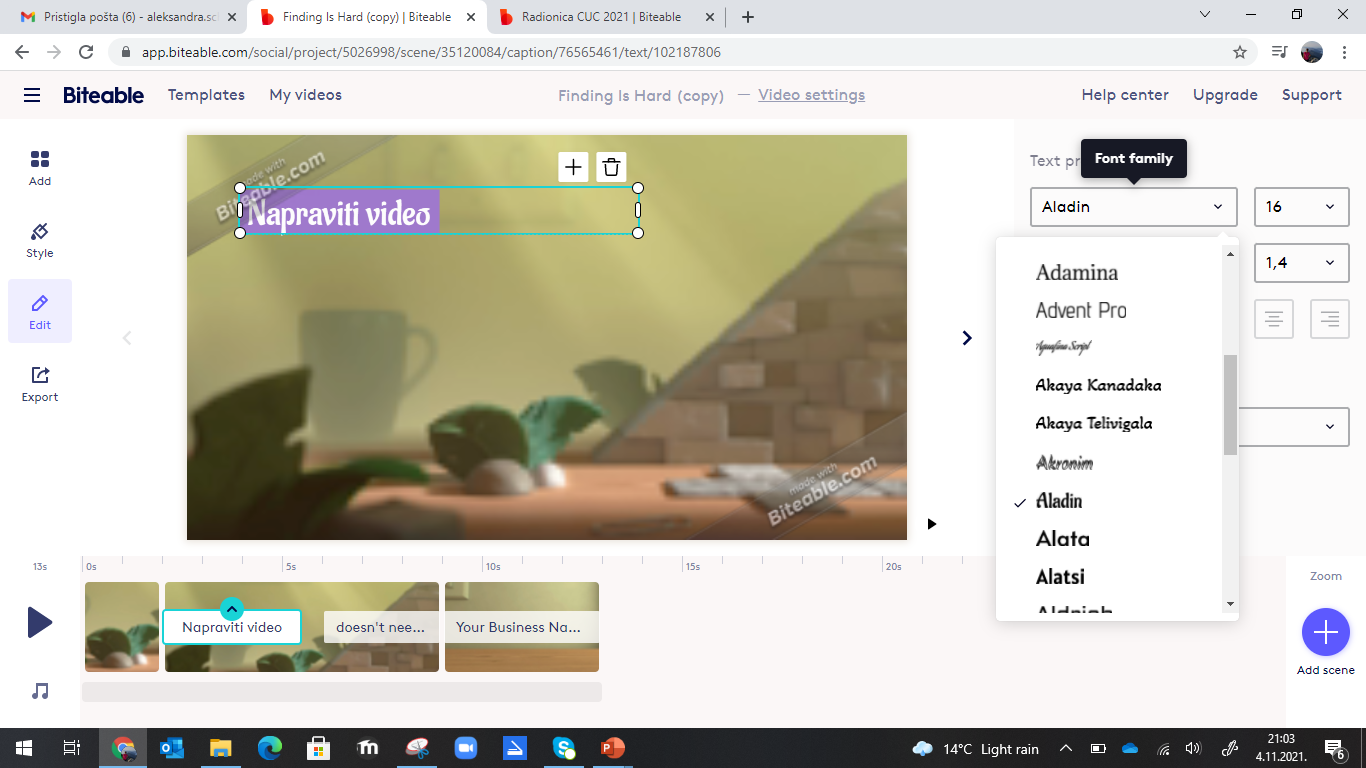 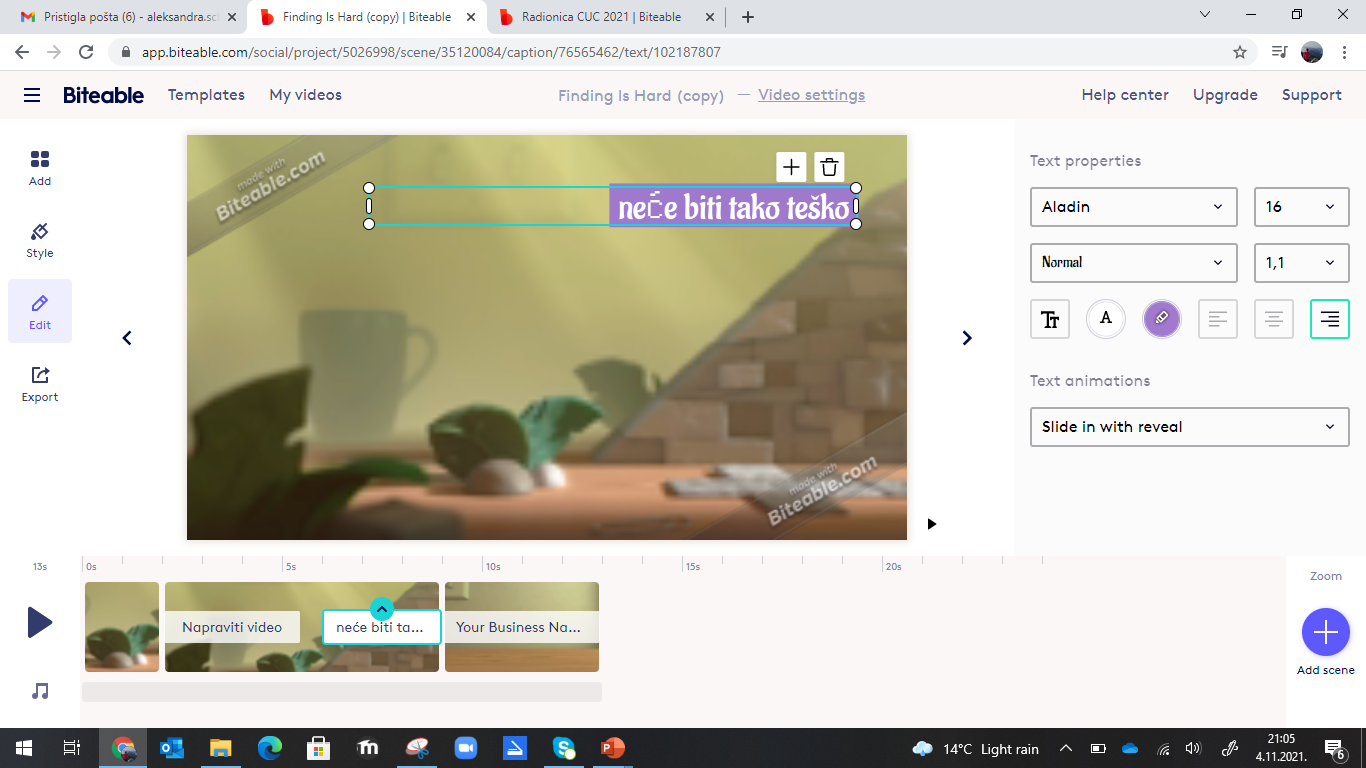 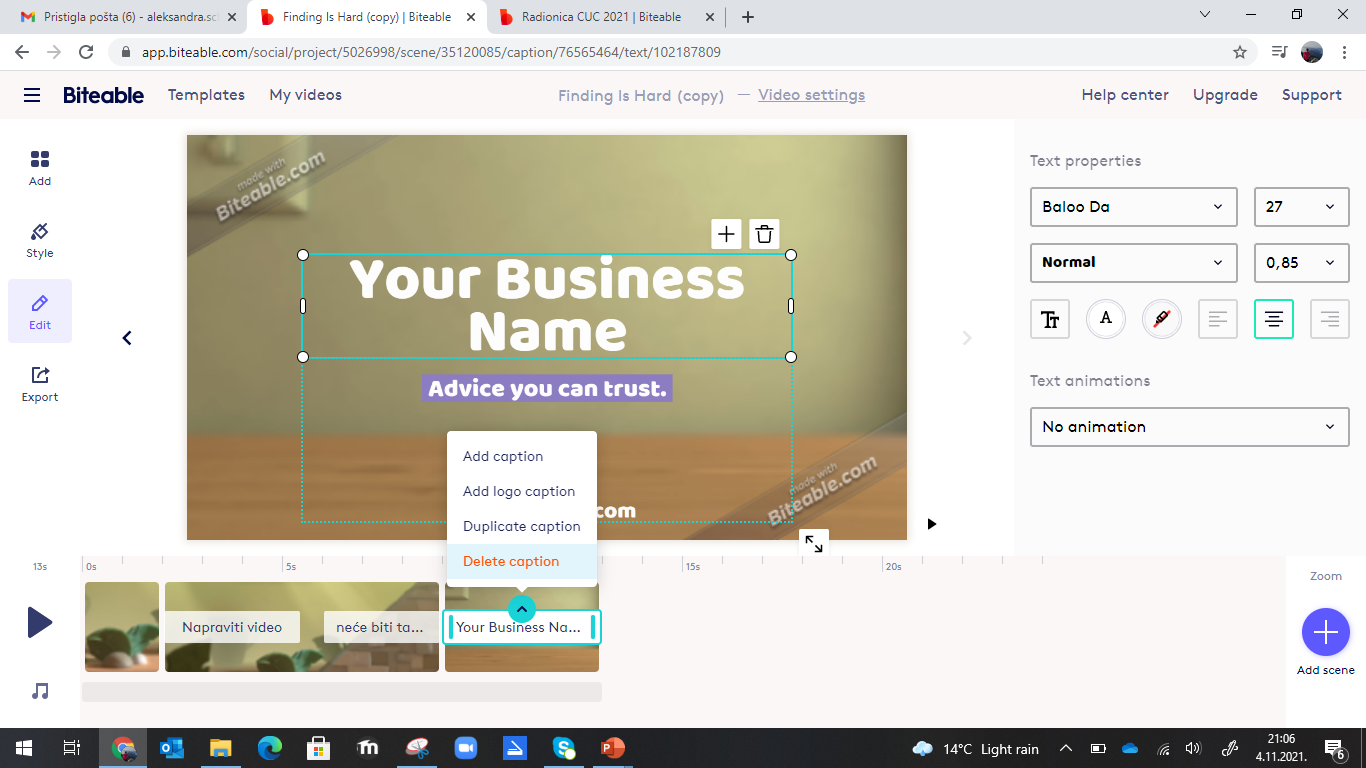 [Speaker Notes: Možemo i skratiti pojedinu scenu.]
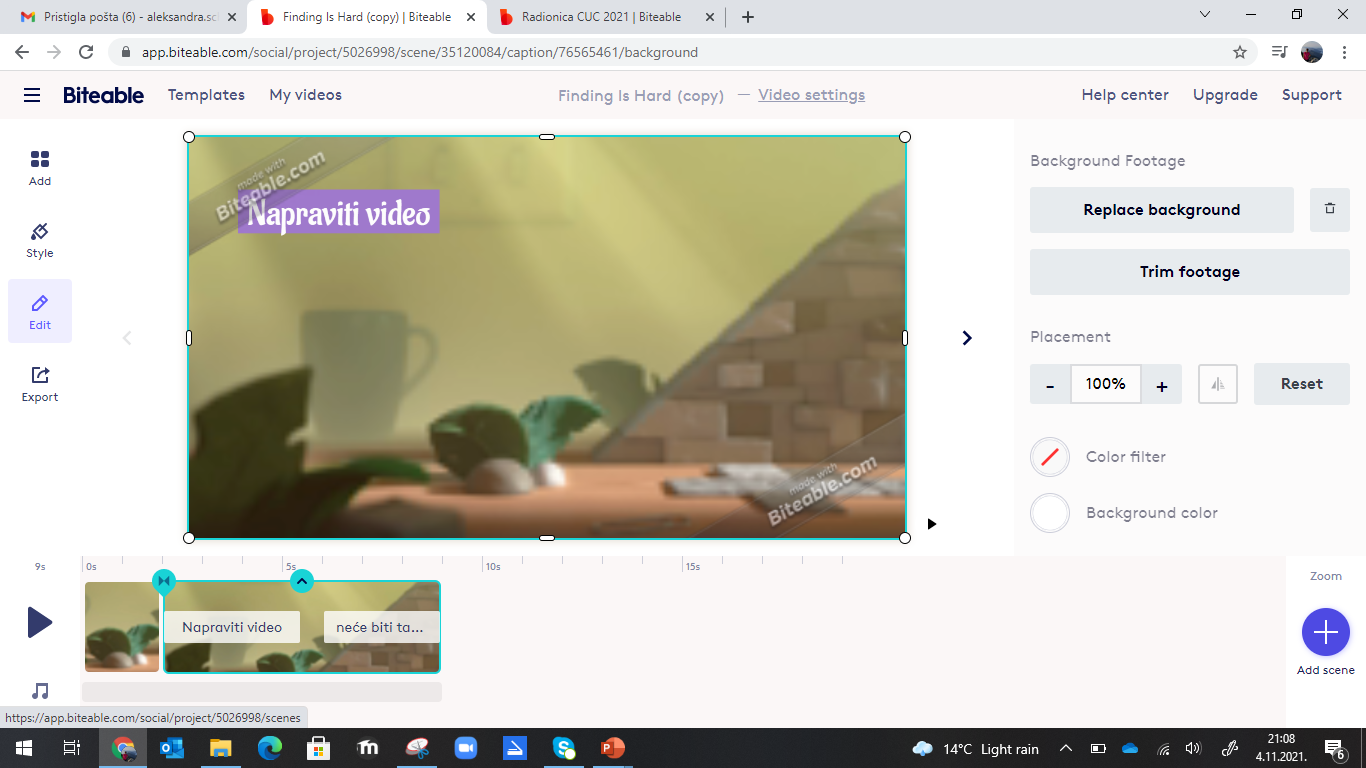 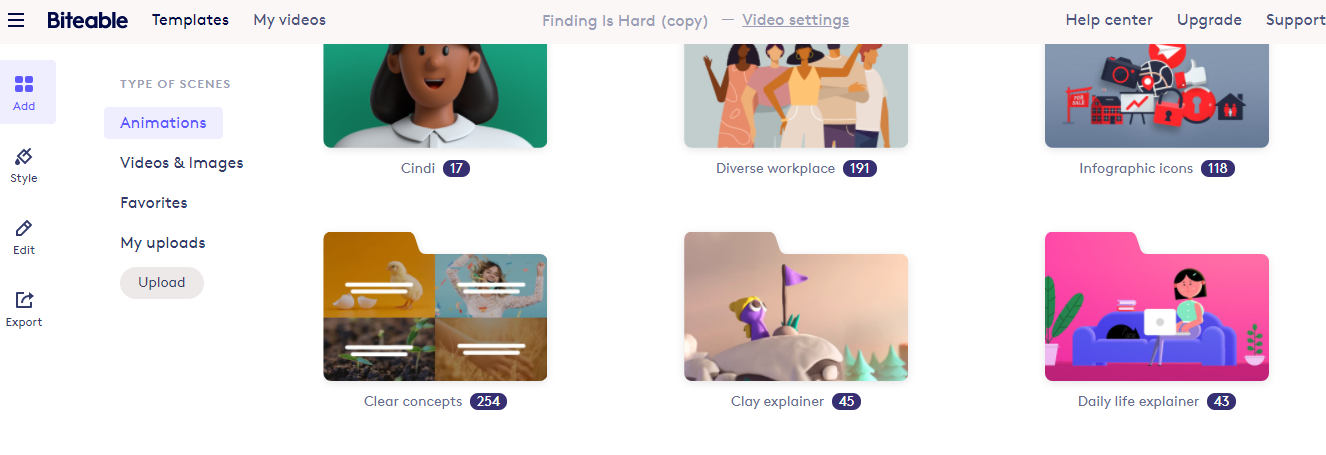 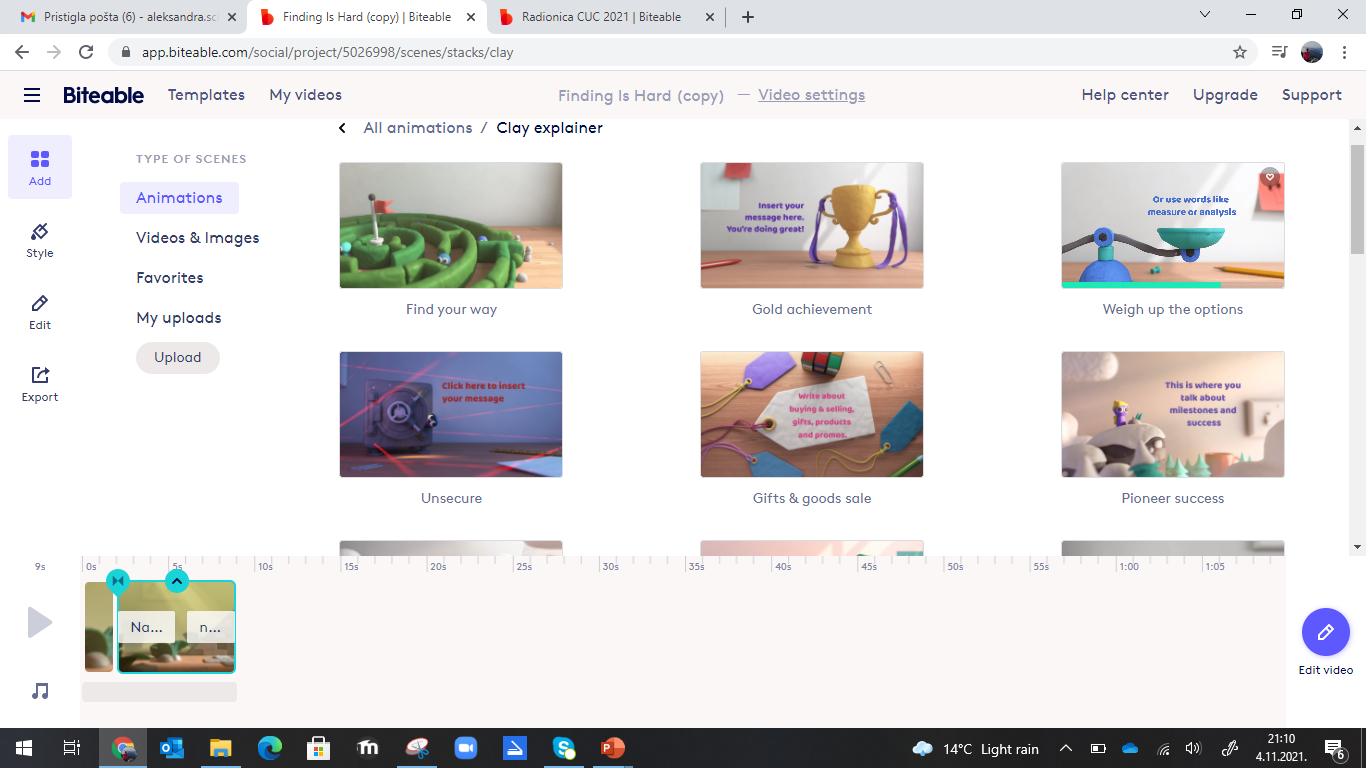 [Speaker Notes: Tada će se otvoriti sve mogućnosti umetanja novih scena. Ako želimo nastaviti u istom stilu odabrat ćemo Clay te umetnuti scenu koja nam se sviđa.]
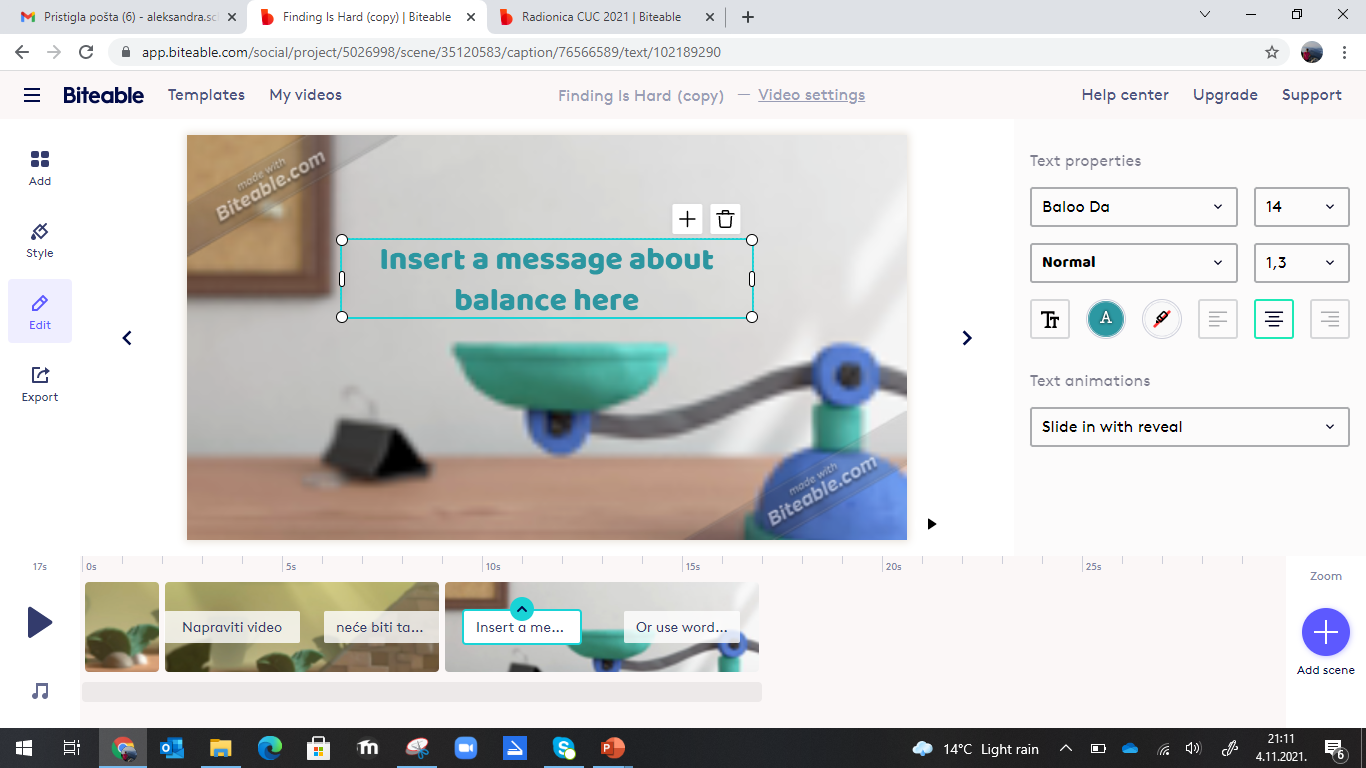 [Speaker Notes: Dodati ćemo scenu u kojoj možemo osim teksta umetnuti sliku. Ta će se scena pojaviti u traci trenutne izrade videa.]
Upišemo tekst
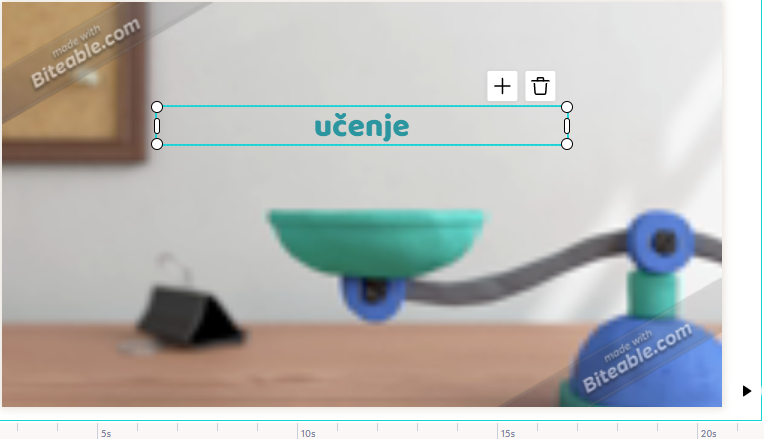 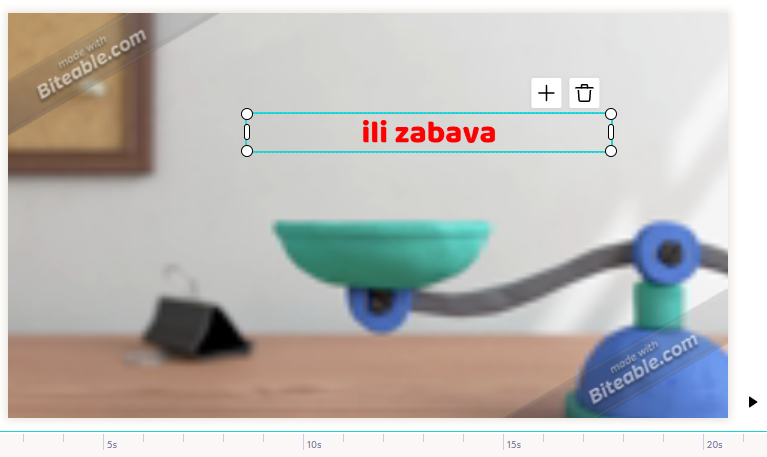 Odaberimo još dvije scene i dodajmo tekst.
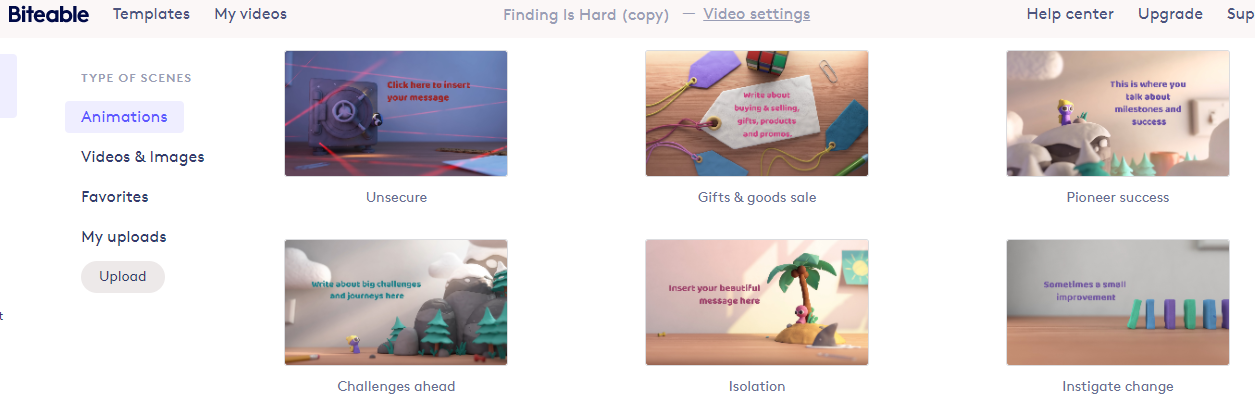 2.
1.
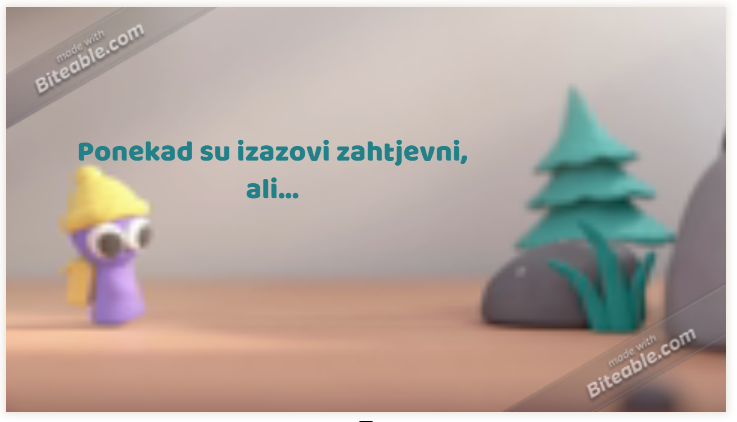 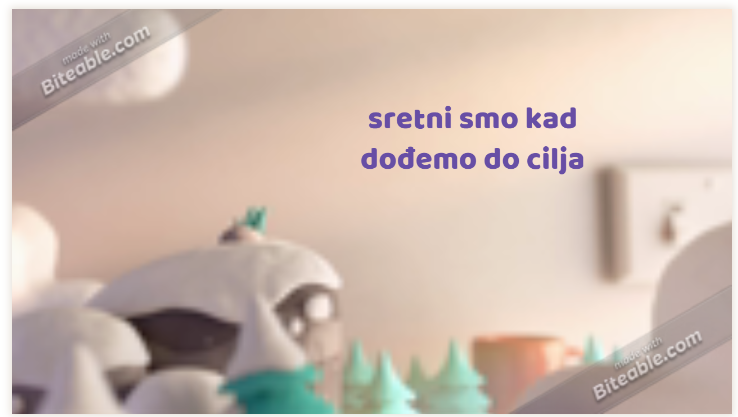 Dodajemo zadnju scenu.
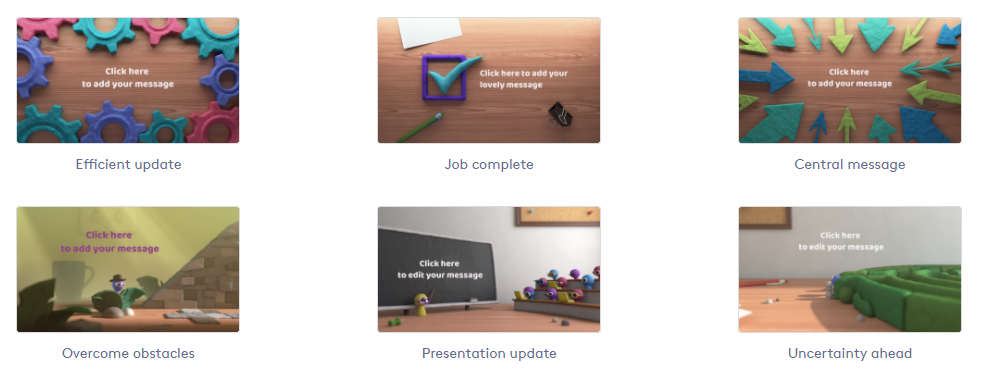 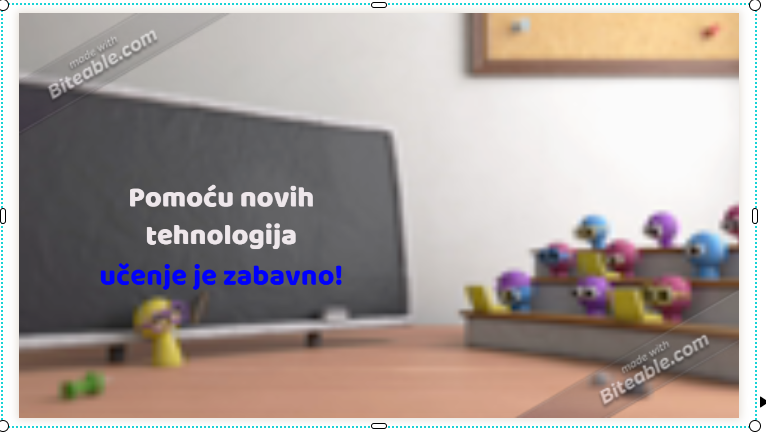 [Speaker Notes: Na kraju ćemo odabrati glazbenu pozadinu našeg video uratka.]
Možemo odabrati zvučnu pozadinu našeg video uratka.
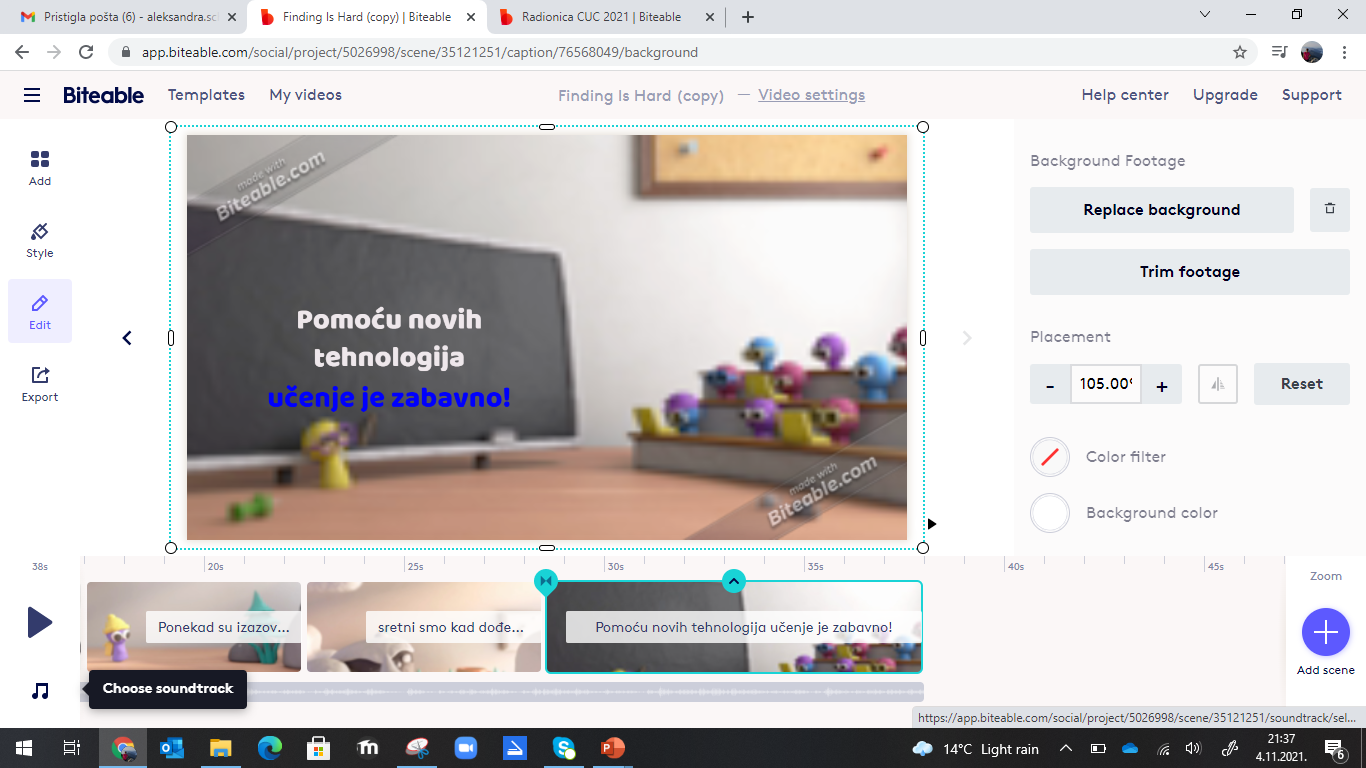 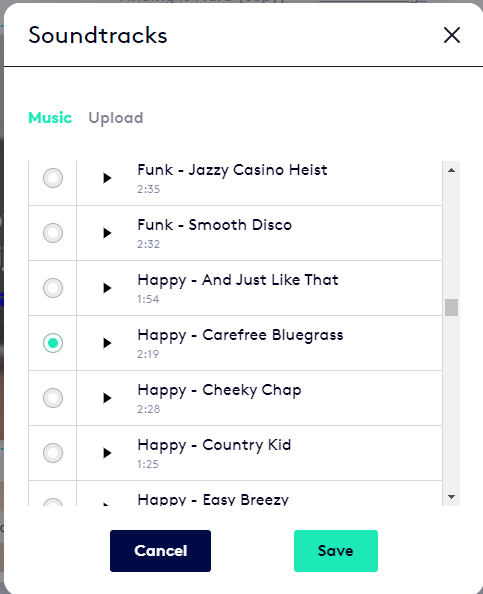 3.
PREGLED
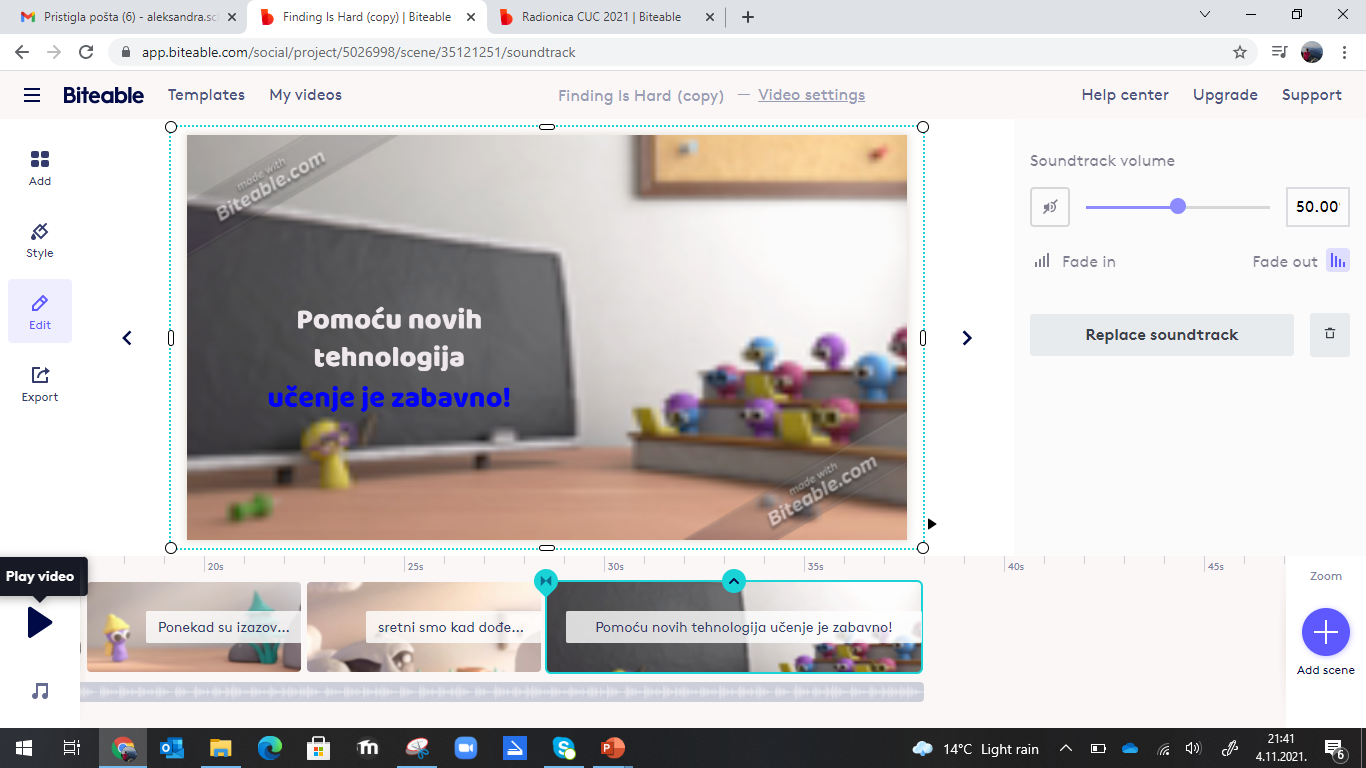 [Speaker Notes: Kako bi pogledali što smo napravili trebat će neko vrijeme da bi video bio gotov.]
Imenovanje videa
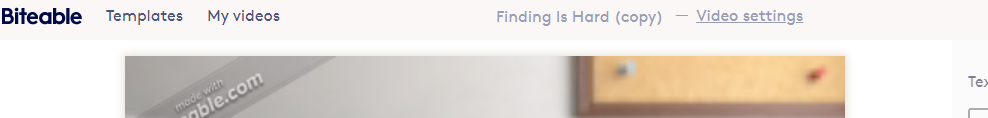 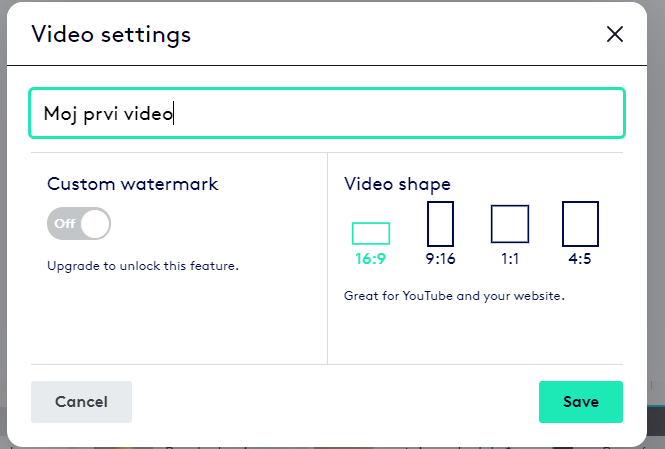 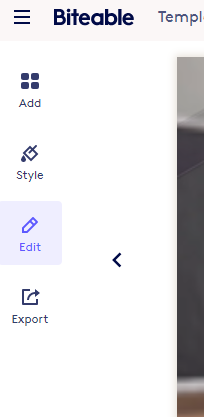 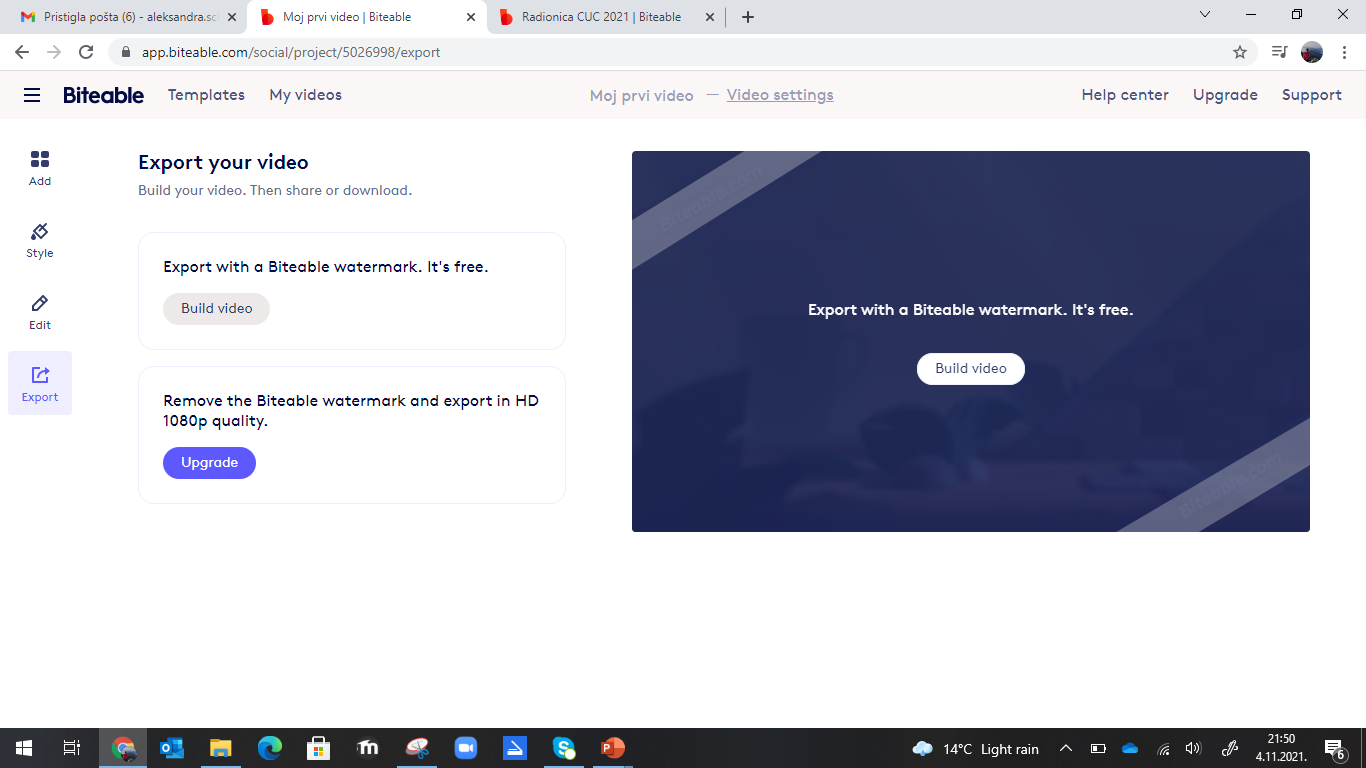 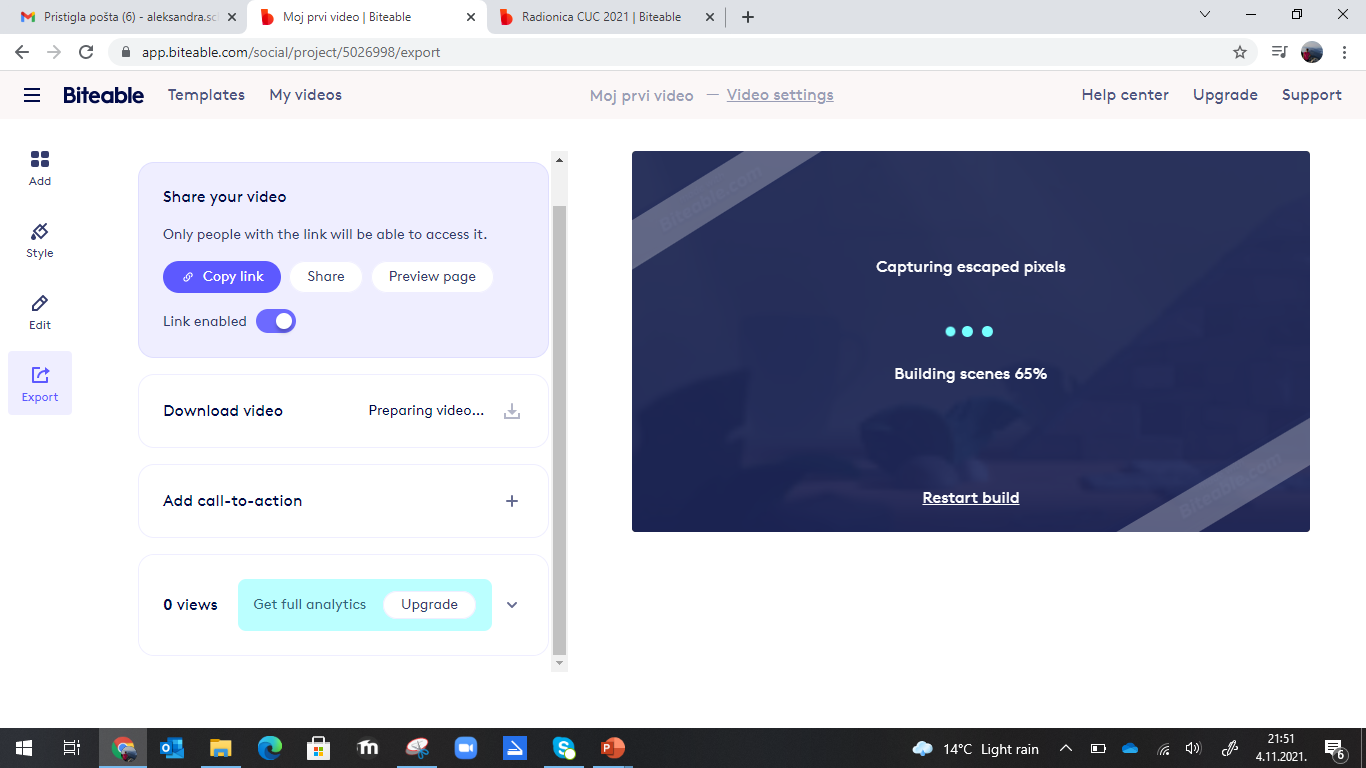 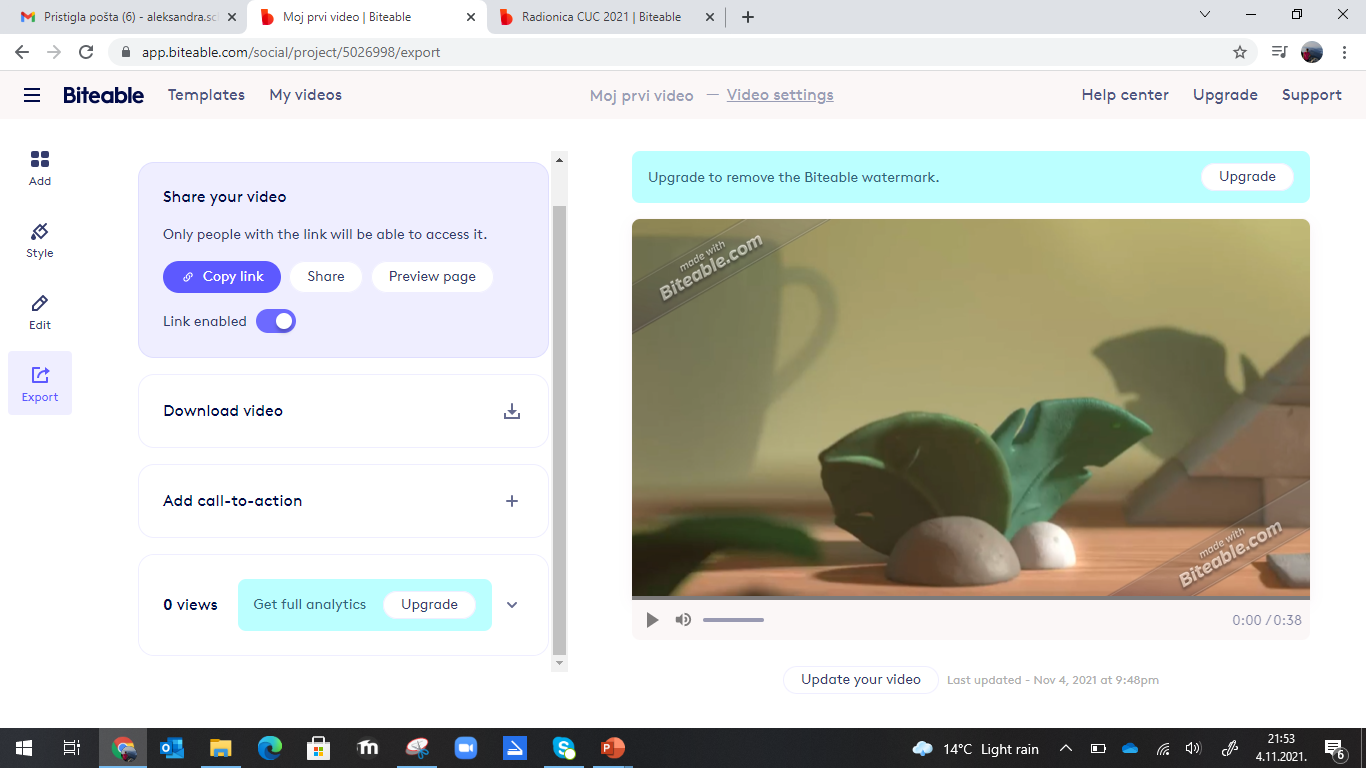 Video možemo preuzeti ili kopirati poveznicu
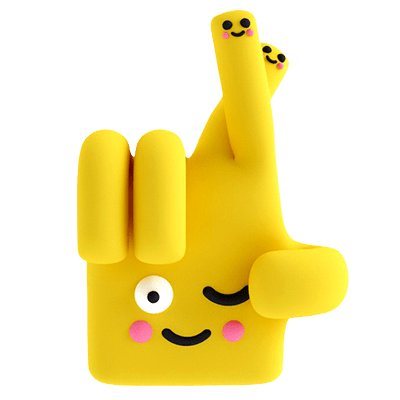 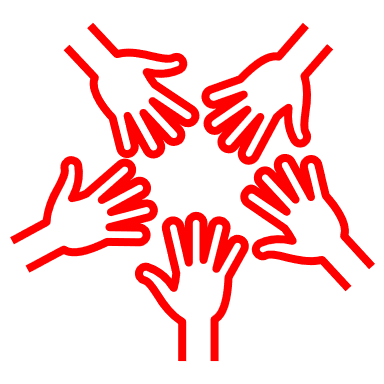 REZULTAT:
https://biteable.com/watch/3325053/685696ca6426f582260c71fd0d1c5add
ili skraćeno:
https://bit.ly/moj_prvi_video
[Speaker Notes: Idemo vidjeti gotovi uradak.]
Kreirajmo još jedan video!
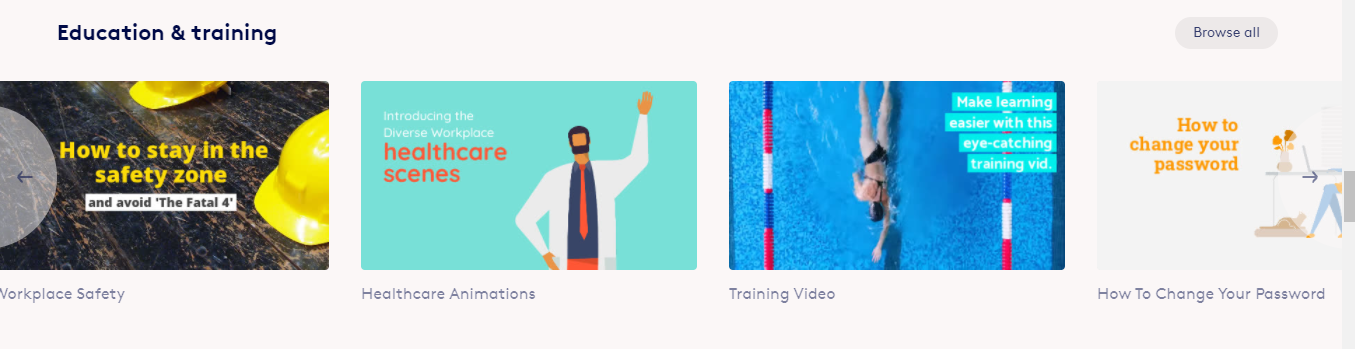 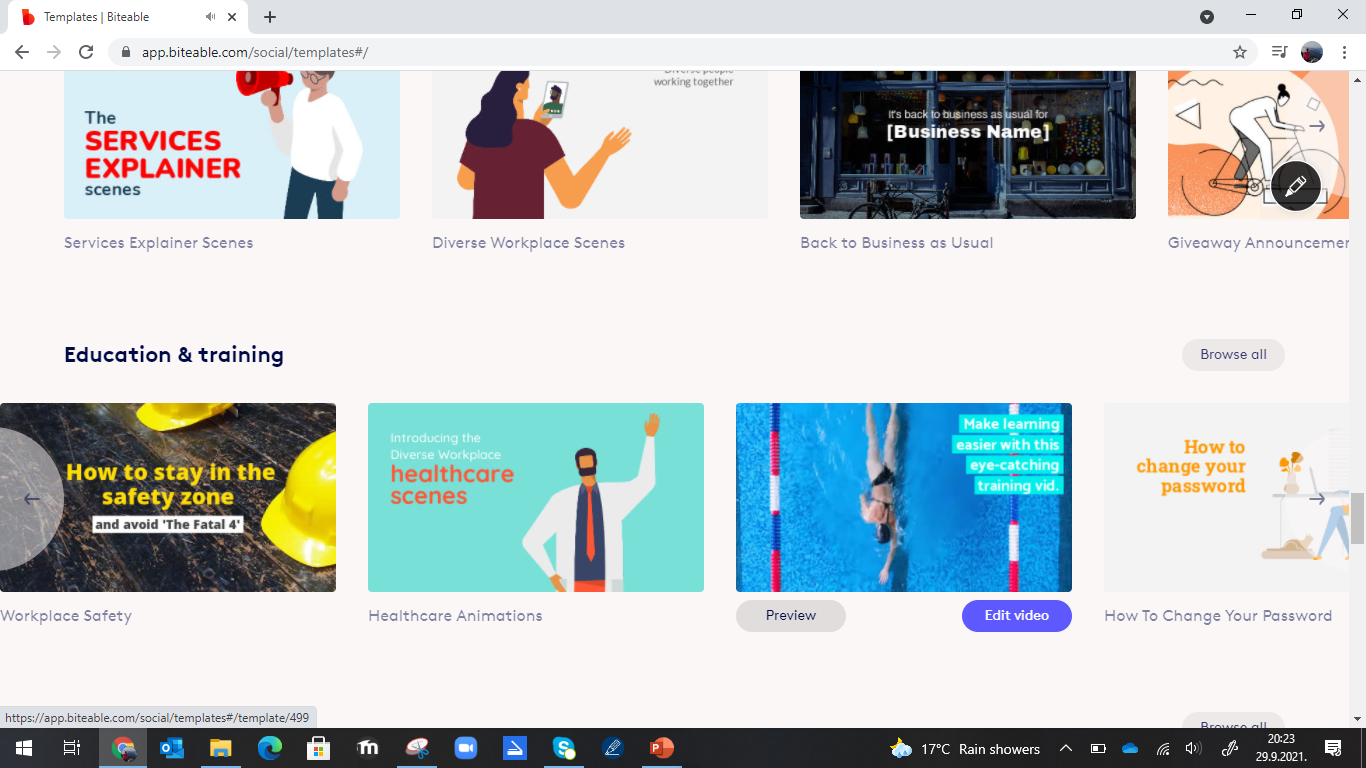 ili
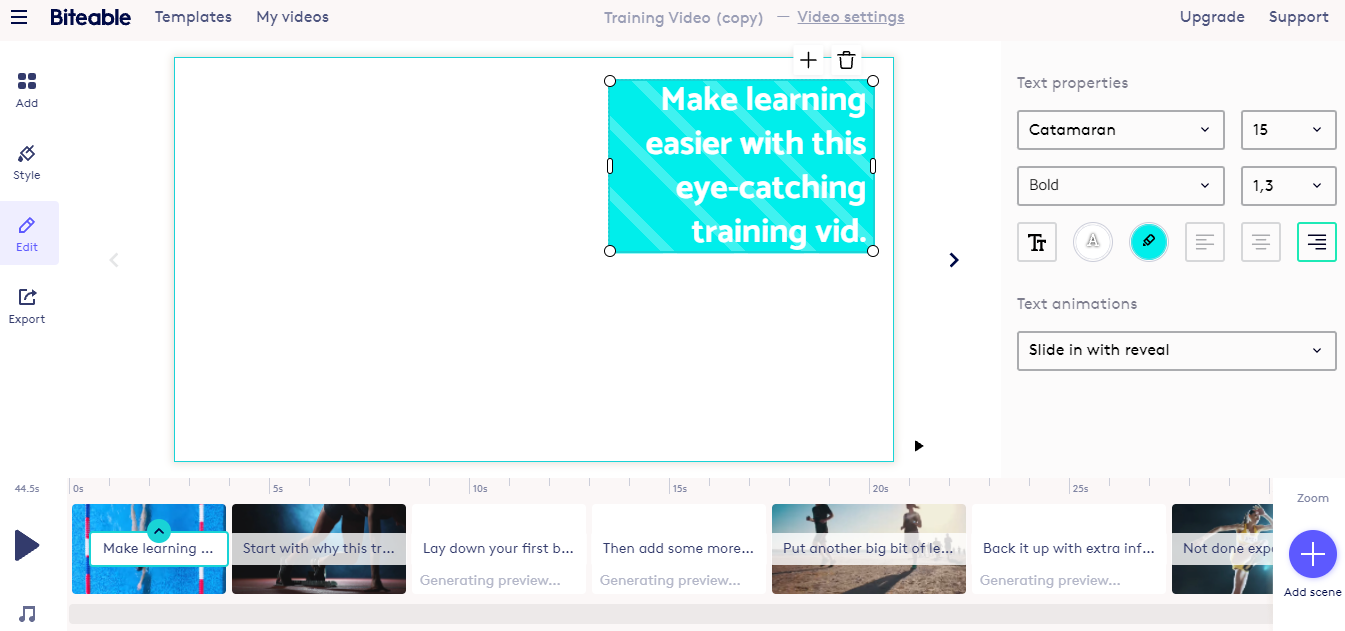 [Speaker Notes: U označenom polju možemo promijeniti tekst, te zamijeniti poredak scena po želji. Možemo i dodati scene iz drugih predložaka]
HVALA NA PAŽNJI!
Pitajte/ocijenite
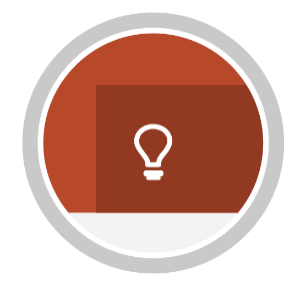 …. što god …
		tamara.srnec@skole.hr
		aleksandra.schill@skole.hr

				 https://bit.ly/Biteable-radionica
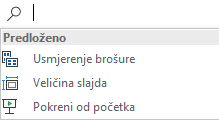 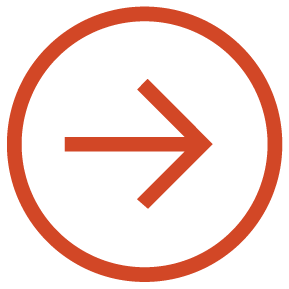 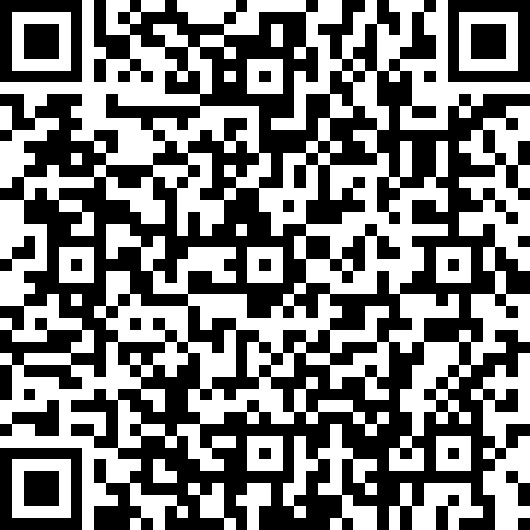 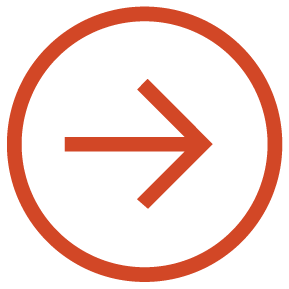 [Speaker Notes: Treba napraviti novu poveznicu za evaluaciju.]